Panther Creek High School Rising 10th-12th Curriculum Information
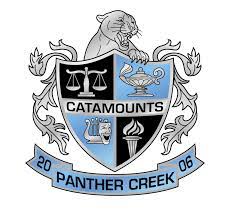 STUDENT SERVICES
Latrieva Wilson, A-L (9th)
Michael Smith, M-Z (9th)
Mario Jones, A-F (10th-12th)
Akanksha Jain, G-L (10th-12th)
Ashley Mathes, M-Ri (10th-12th)
Angela Spangler, Ro-Z (10th-12th)
Shernita Telfair, Dean of Students
Jasmine Iverson, SAP Counselor
Shekevia Smith-Washington, Career Development Coordinator
‹#›
Goal of PCHS Registration Sessions
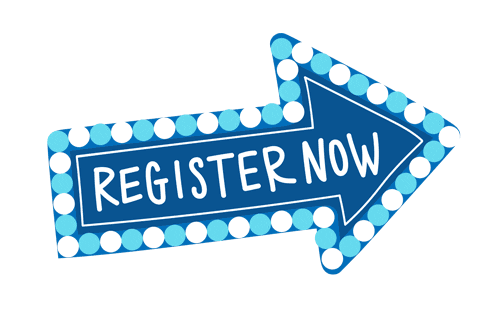 Explore the academic offerings and registration for the 25-26 school year.
‹#›
Panther Creek Registration Information
All information will be found on the PCHS webpage

https://www.wcpss.net/Page/53437
[Speaker Notes: Link to Student Services Registration page from main PCHS webpage]
Course Registration Timeline: General Information
February 11– 13: All students will attend registration presentations in the auditorium
Feb. 11th - Rising 12th Grade
Feb. 12th-  Rising 11th Grade
Feb. 13th - Rising 10th Grade
Course Registration Timeline – 9th-11th Grade
Week of February 14th-21st : Registration opens for current 9th - 11th graders to register for 25-26 school year; PS portal opens
Monday, February 24th - Friday, March 21st: Students will receive appointments to meet with their counselor in groups in the Media Center
The portal will close for students to self registration Friday, February 21st
Course Registration Timeline
February 3-14: Contact appropriate teachers regarding any course that requires an application, audition, portfolio, or recommendation (has * on the selection sheet)
Classes: Arts (Band, Chorus, Dance), Sports Medicine (III/IV), PEPI (I,II), Yearbook, Newspaper
Course Registration Timeline
February 24-March 21: Students will be assigned a time/date for small group meetings with counselors and counselors will review course choices entered in PowerSchool
Students will receive course verification forms that will be due to Student Services on April 14th

April 14: Last day to change course selections for 2025-2026
Course Registration Tips
Review the 25-26 WCPSS High School Program Planning Guide. Graduation requirements
UNC System Admission Requirements
Promotion Requirements
Prerequisites/Corequisites
Review your previous courses and grades – Credit Detail Report
Talk to your teachers about possible course choices – review their recommendations
Talk to your parents
Talk to your counselor
Course Registration Tips
Think about what your interests are – do not choose classes based on what peers/others are doing
Think about your academic workload plus extracurricular, athletic, job, and other responsibilities
Review college/university entrance requirements for schools in which you have an interest
Course Registration Tips
Select 8 primary courses and 3 alternate courses for a total of 11 choices
Include graduation requirement courses as primary choices
Be prepared to receive any combination of 8 classes from your 11 choices!
There is no schedule change process – only a correction if there is an error.
[Speaker Notes: Emphasize any of the 11 are viable options.]
Course Registration Resources
Use link from PCHS webpage to get to
Student Services page:
Course Information tab: 
Course selection sheets (9th and 10th - 12th)

CTE Pathways

Wake Tech Community College Information 
Career and College Promise

WCPSS High School Program Planning Guide
Course description and prerequisite information
HS Core Courses
HS English
4 credits required:

English I, II, III, IV
‹#›
HS Social Studies
4 credits required 
World History, Civic Literacy, American History, Economic and Personal Finance
‹#›
Math
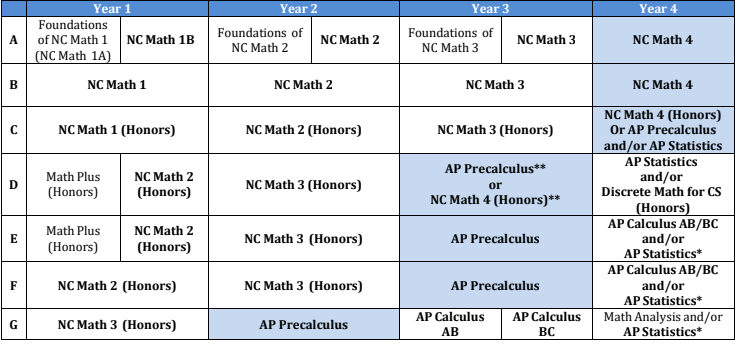 4 credits required:
Math I, II, III, and a 4th math that aligns with your post secondary goals.
*Two math classes are not guaranteed in a year unless the classes are linked (AP Calculus AB/BC, FOM2/Math 2, and Math 1A/B)
*Students can sign up for any class they have the prerequisites for but should take teacher recommendations in PowerSchool into consideration
*Students should place their second Math request in the alternate spot. For ex. Math 2 & Math 3. Math 3 should be placed  in the alternates
‹#›
HS Science
3 credits
Earth Science, Biology and Lab Science (Chemistry, Physics or Physical Science)
‹#›
World Languages
World language credits are NOT REQUIRED for graduation. However, they are HIGHLY RECOMMENDED for entry to a 4-year UNC system college/university.

PCHS offers Spanish and French
Need TWO levels of ONE language
Ex. Spanish 1&2, French 1&2 
Can still make it to the AP level if they begin sophomore year
‹#›
Future Ready COre Course of Study
English: 4 credits
English I, II, III, IV
Mathematics : 4 credits
NC Math 1, Math 2, Math 3, and 4th Math option
Science: 3 credits
Earth/Environmental Science, Biology, Chemistry/Physical Science
Social Studies: 4 credits
World History, Civic Literacy, American History, Economics and Personal Finance
Health and PE: 1 credit
Elective: 6 credits
    Total:  22 credits
‹#›
CTE Pathways
There are several CTE Career Pathways that contain specific courses in them – these provide connection and cohesion
If you complete Prerequisite Level 1 course and the Concentrator Level 2 course, you are eligible to take the ACT WorkKeys exam as a Senior which provides career readiness credentials
There are also supplemental employability skills classes.
See the full list of pathways on the chart linked from the course selection sheet.
What about AP courses?
Advanced Placement (AP) = College level
AP exam to earn college credit (based on university)
One additional GPA quality point

Select AP courses for the right reasons
Interest and strength in the academic area
Aligns with individual and career goals
Capable of increased academic rigor (quality of work, work ethic, attendance)

Balance course work with other responsibilities
	Extra-curricular activities, course load, work, etc.
More about AP courses…
View course descriptions and overviews on 
	www.collegeboard.org

Many AP courses have “Recommended Summer Assignments”

Students are encouraged to take the AP Exam in May

Students that may wish to DROP an AP should let us know by May 1st.
 
You will be required to submit an AP agreement form by April 14th
[Speaker Notes: District pays for students to take the AP exam]
AP Course Offerings
Arts
AP  Music Theory 
AP Art History
AP Visual Arts (2D – Drawing or Design)
paired with Independent Study 
CTE 
AP Computer Science Principles
AP Computer Science A
English 
AP English Language and Composition (Juniors)
Satisfies English III graduation requirement
AP English Literature and Composition (Seniors)
Satisfies English IV graduation requirement
AP Course Offerings
Science Department
AP Biology (paired with Research Methods Honors)
AP Chemistry
Paired with Honors Chemistry as a year-long commitment – primarily 10th grade
Also a semester only option – for students who took Chemistry Honors 
AP Environmental Science
AP Physics (I,C, Mechanics, or Electricity & Magnetism)
Math Department
AP Pre-Calculus
AP  Calculus AB
AP Calculus BC
AP Statistics
[Speaker Notes: Not year-long course; curriculum is taught over the 2 courses over the year]
AP Course Offerings
World Languages
AP French Language
AP Spanish Language (paired with Spanish V)
AP Spanish Literature
Social Studies
AP European History
AP Government & Politics (10th)
AP Human Geography
AP African American History
AP Psychology
AP United States History (11th)
In lieu of American History– Counts as 1 graduation credit
Elective Courses with a  Year-long Commitment
AP Biology is paired with Research Methods Honors
AP Chemistry that is paired with Chemistry Honors (students should have completed Math 3 Honors to sign up for this)
Yearbook
Newspaper (no recommendation required)
Band
Specific Dance courses
Specific Vocal Music (Chorus) courses
Dual Enrollment Opportunities
Wake Tech Career & College Promise (CCP)
Is used to accelerate completion of college certificates, diplomas, and associate degrees that lead to college transfer or provide entry-level job skills
PCHS is your primary educational institution and Wake Tech is secondary. Your Wake Tech schedule must fit around your primary schedule at PCHS. 
Available to juniors and seniors with at least a 2.8 minimum unweighted GPA; or demonstrates college readiness via an approved assessment
Available to sophomores that are AIG for CCP Pathway courses. Non-AIG can take classes in the CTE Pathway
Review 2025-2026 and quick steps before submitting for approval 
When you complete your CCP Application, you must also turn in a Dual enrollment form to Student Services.
Dual Enrollment Form ≠ Principal/Designee Consent (Ms. Telfair)
Quality points for Grade point Average (GPA)
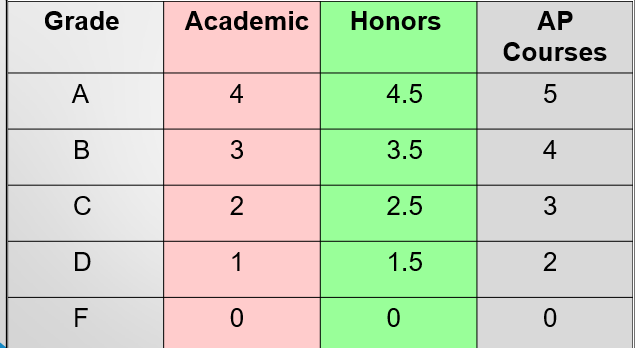 ‹#›
Mid-Year/Early Graduation
Students can choose to graduate 1-year early or mid-year of their graduation year (January).
Students would need to inform their counselor of their intention and complete appropriate paperwork so that a graduation plan can be developed.
Early Release/Late Arrival
Offered to Juniors and Seniors
Reasons for LA/ER: Dual enrollment, Employment, Internship, Other (must speak with counselor prior to submitting request)
Students will sign up for 11 courses and then apply for Early Release/Late Arrival during designated timeframe
Applications will be available in April. It is best to submit the application before the end of the school year.
Course Registration Tips for Athletes
Students must earn three (3) credits in the semester prior to their sport season to be eligible to participate in athletics. 

1.5 minimum GPA
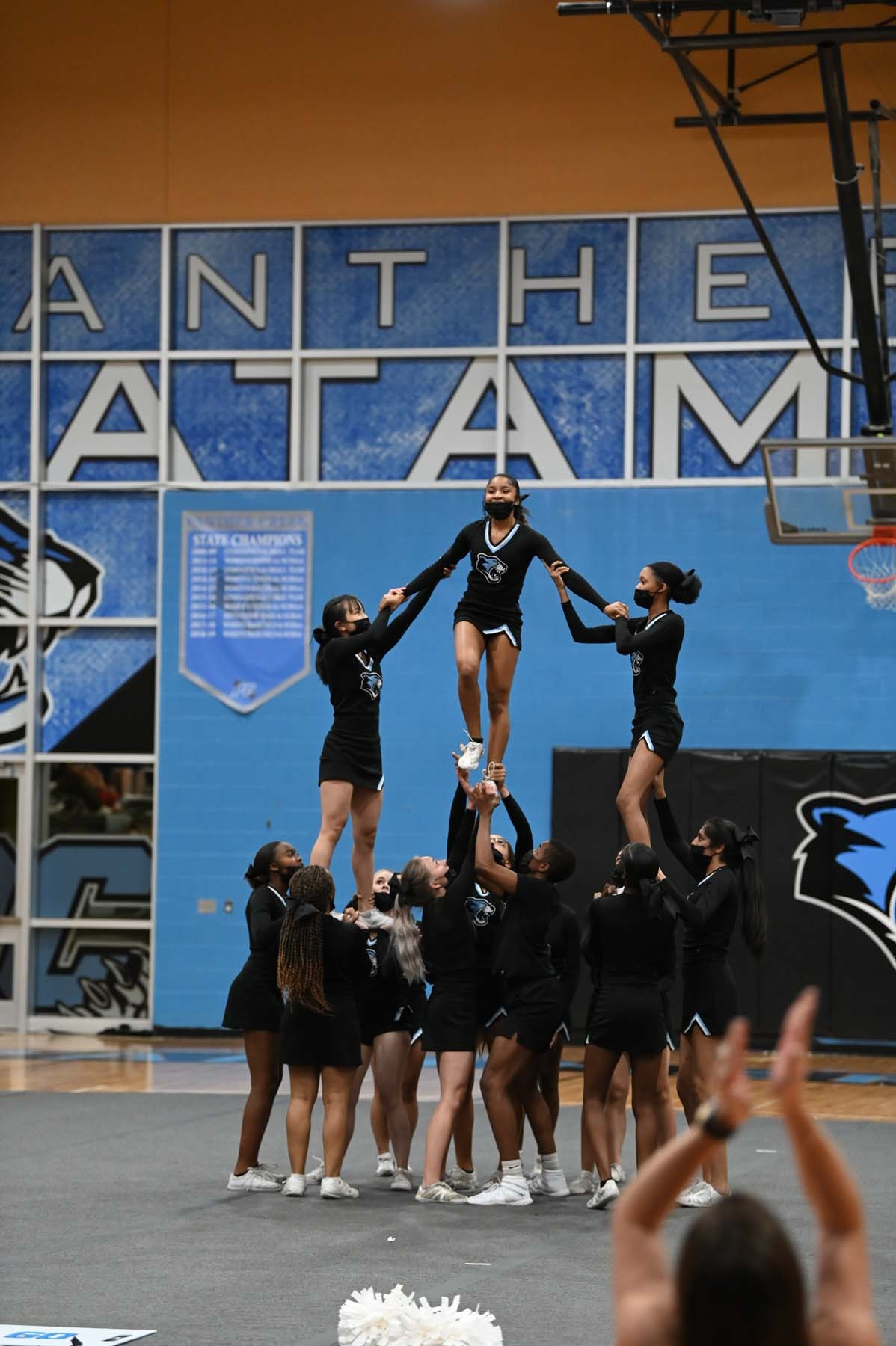 The Bottom Line
Select courses wisely: 
Take courses you are interested in. 
Take a workload you can balance. 
Know that you can get any of the 11 courses combinations that you select in the registration process. We cannot guarantee your first choices. 
Talk to teachers, counselors and parents to get input.
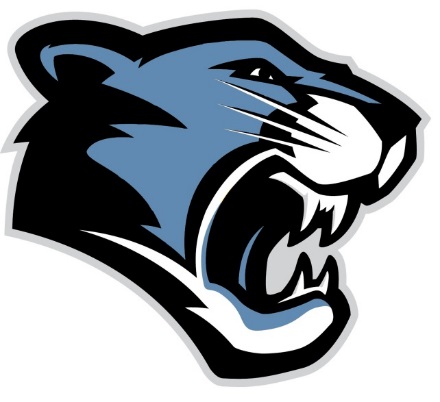 Helpful Links
PCHS Rising 10th-12th Course Offerings
WCPSS 2024-25 Program Planning Guide
PowerSchool Registration Instruction (use this document to view recommendations)
‹#›
Screen Example
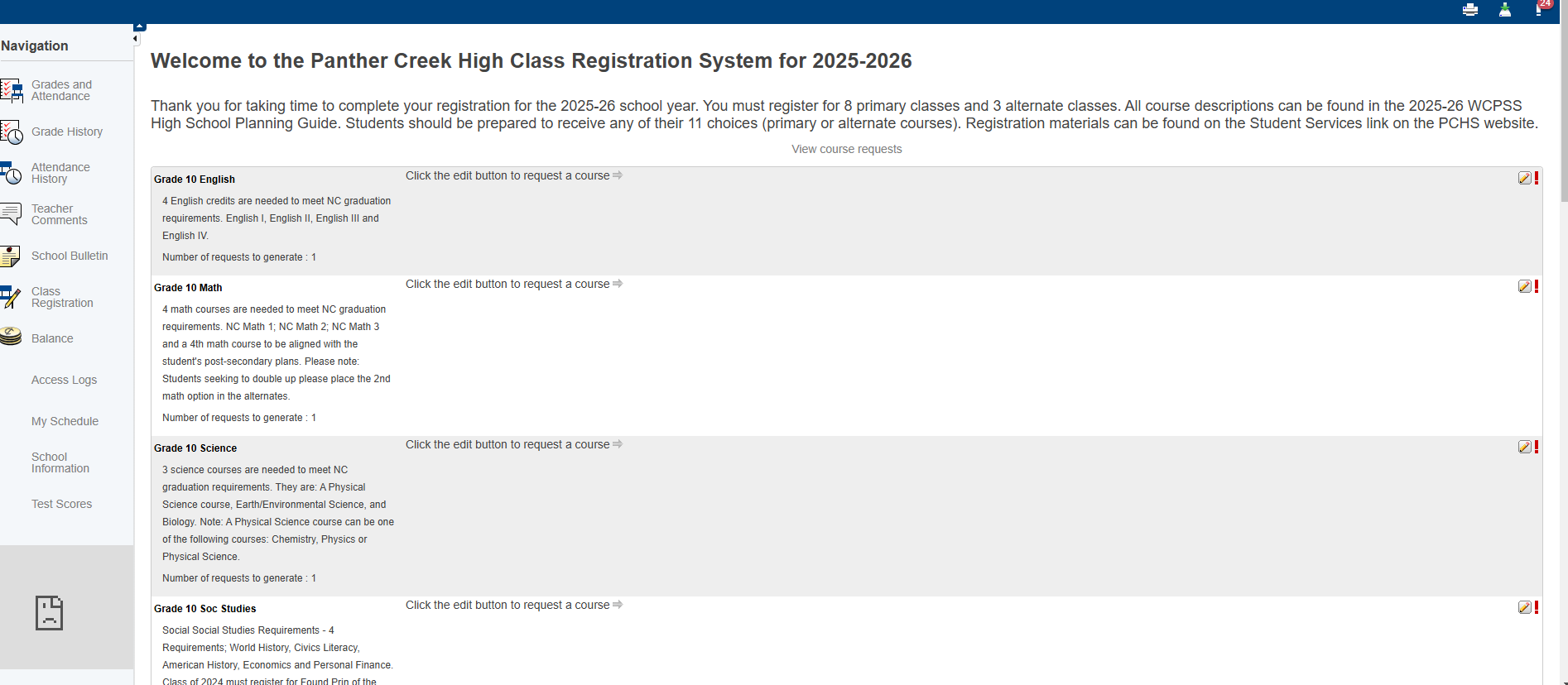 PCHS Rising 10th-12th Course Offerings
WCPSS 2024-25 Program Planning Guide
PowerSchool Registration Instruction (use this document to view recommendations)
‹#›
Thank you for your attention and please let us know if you need support with the registration process!
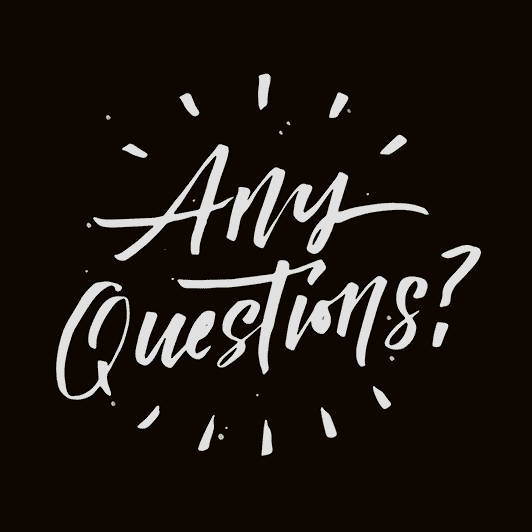 ‹#›